ЖЕЛАЮ ВАМ УДАЧИ!
Я смогу выполнить все задания!
У меня все получится!
Желаю успехов себе и друзьям!
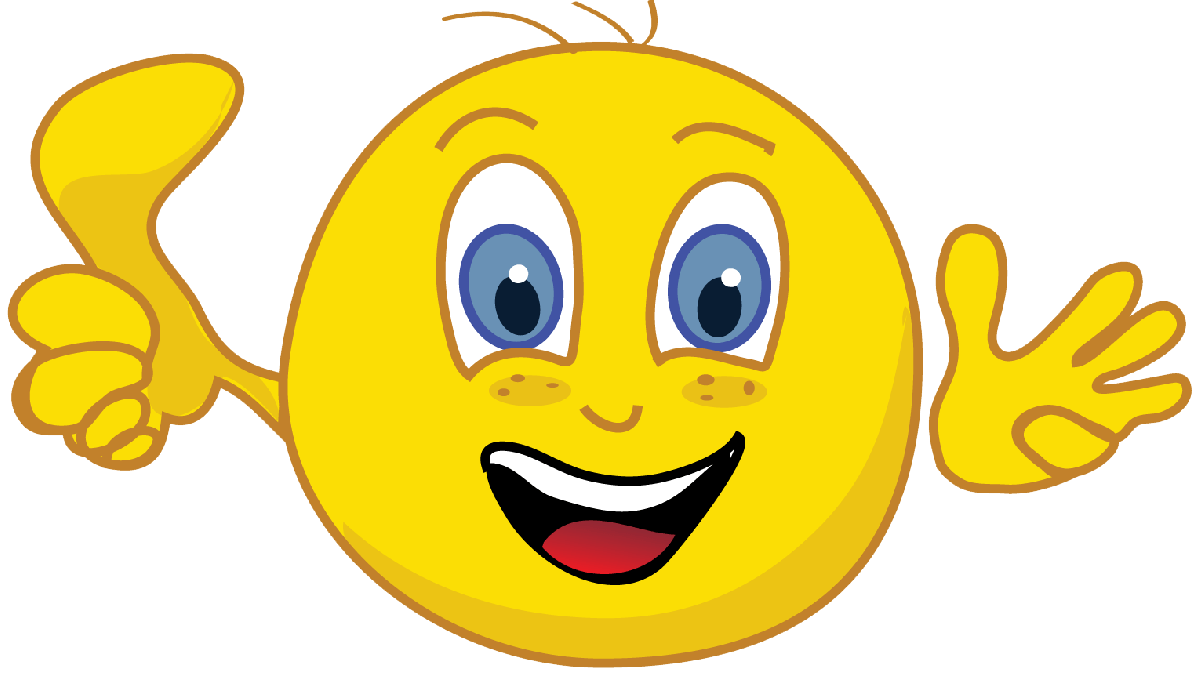 НАКЛОНЕНИЕ
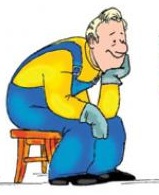 Рабочий строит дом.
Рабочий строил бы дом, если бы у него были кирпичи.
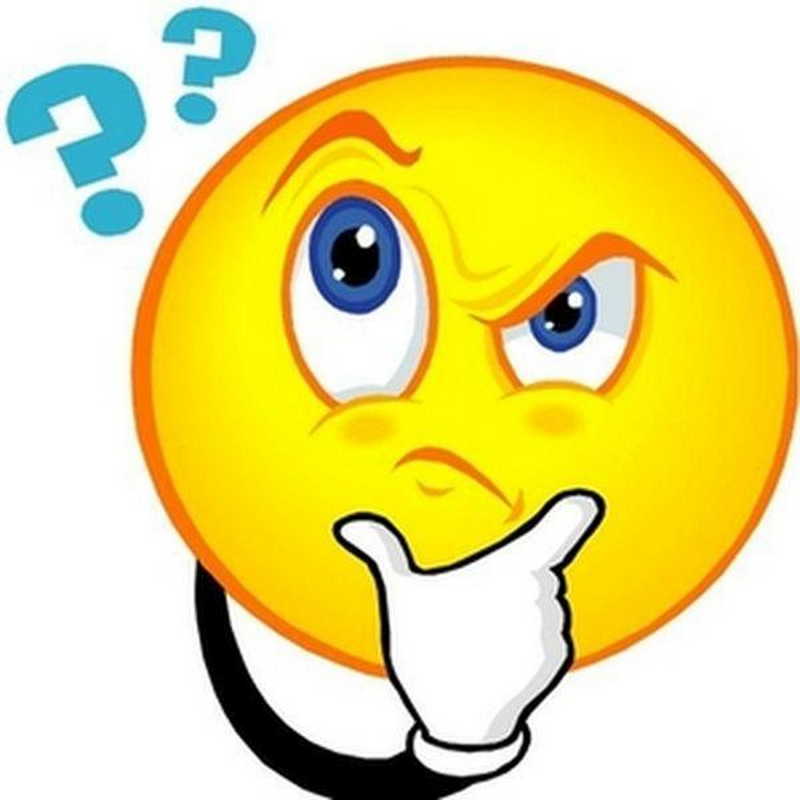 Я НАЙДУ?
Жизнь человека замерла бы на одной точке если бы юность не мечтала.
Весеннее солнце светит высоко в небе и краски вокруг кажутся особенно яркими.
Если бы ягоды прихватил мороз горьковатый привкус калины смягчился бы.
Клюква растет на торфяных кочках а ягоды лежат прямо на мху.
Я НАШЁЛ!
1) Жизнь человека замерла бы на одной точке, если бы юность не мечтала.
 2) Если бы ягоды прихватил мороз, горьковатый привкус калины смягчился бы.
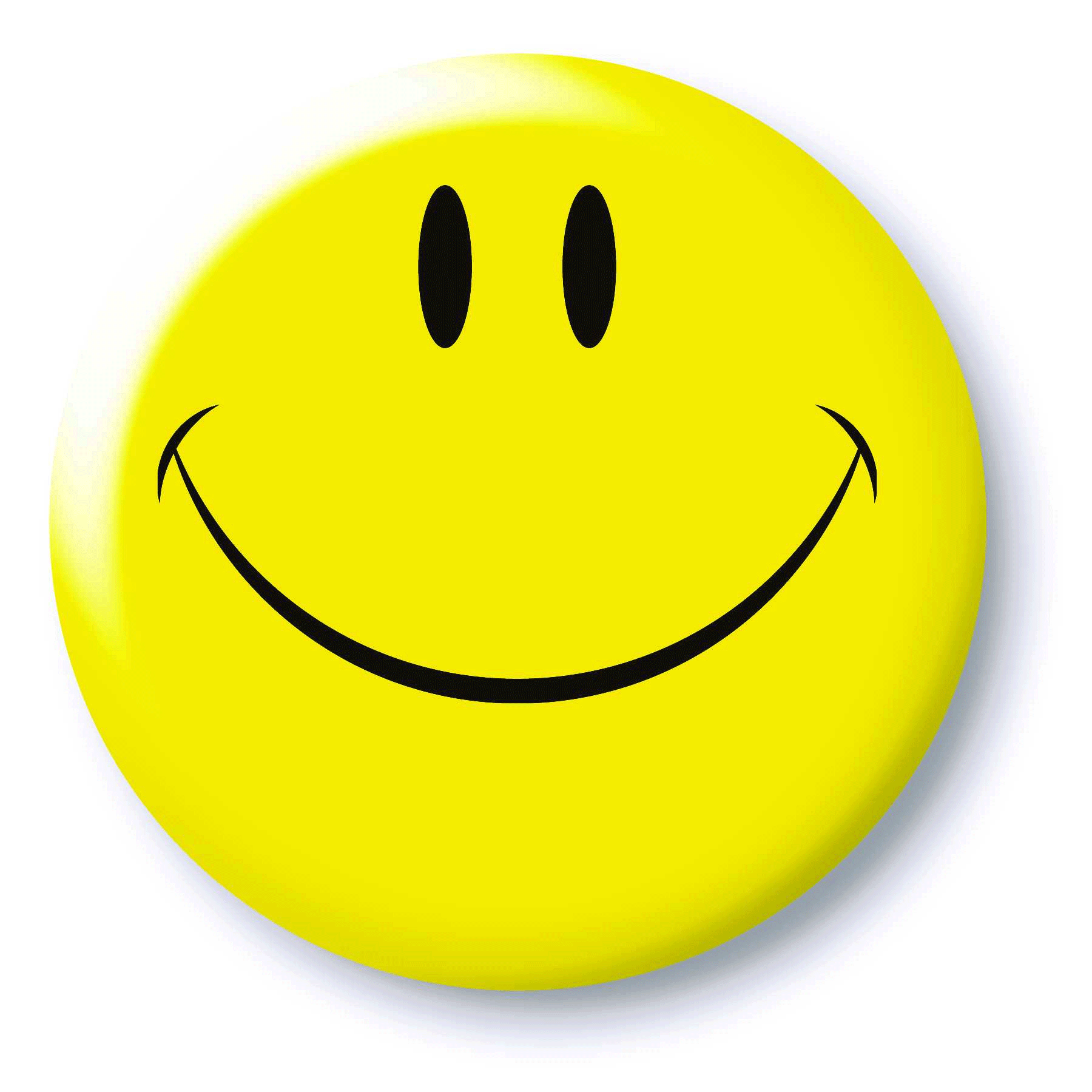 Если бы у меня оказалась …
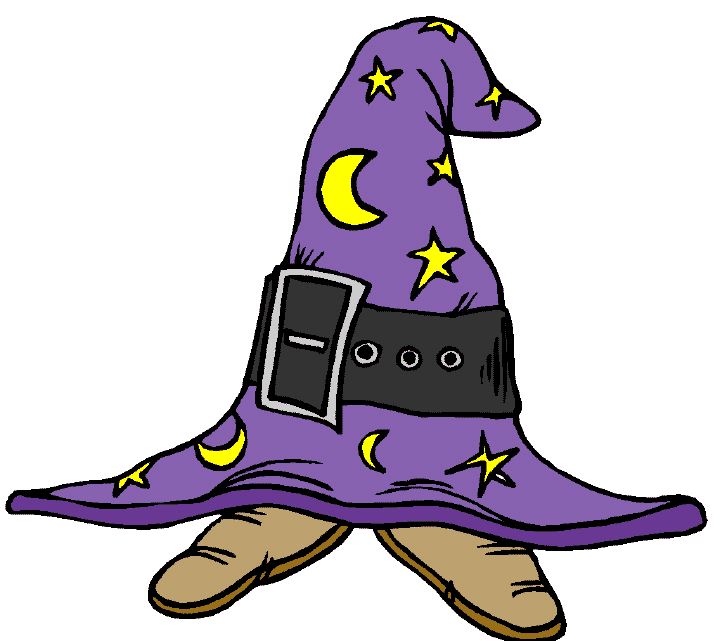 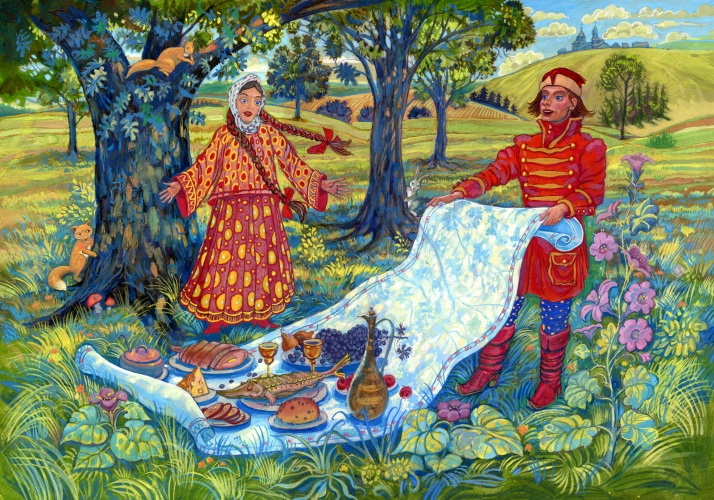 Скатерть-самобранка
Шапка-невидимка
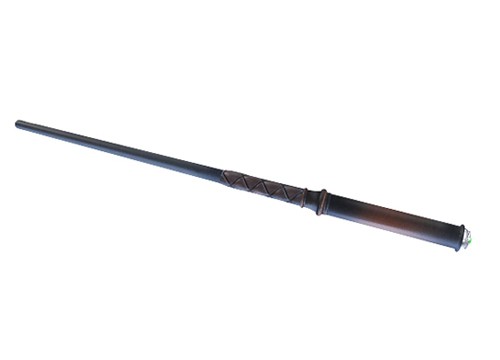 Волшебная палочка
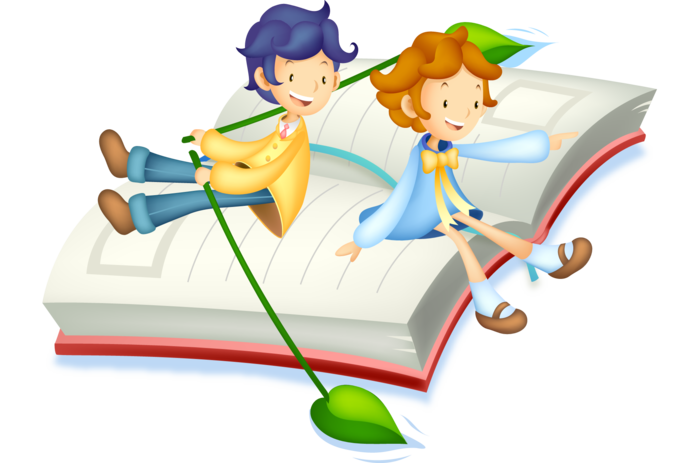 Продолжи пословицы:
Больше бы делал, если бы меньше … 


Пошёл бы в гости, да никто не …


… бы рыбка песню, если бы был голос.
(говорил)
(зовёт)
(Спела)
ДОМАШНЕЕ ЗАДАНИЕ (на выбор)
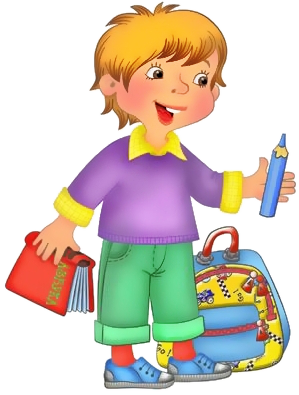 А) упражнение 628,
Б) мини-сочинение «Если бы я полетел в космос …»